LA TIERRA
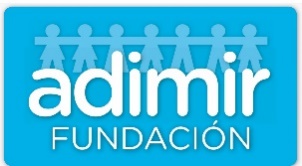 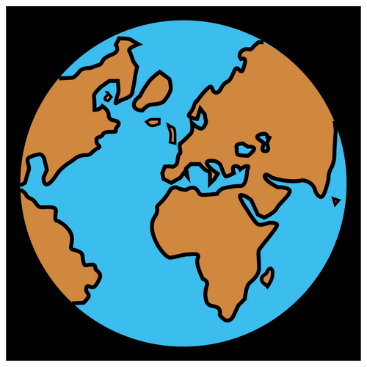 SOL, AGUA Y AIRE FORMAN LA TIERRA. PLANETA DONDE VIVIMOS LOS SERES VIVOS.
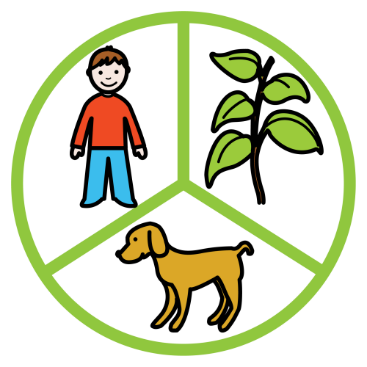 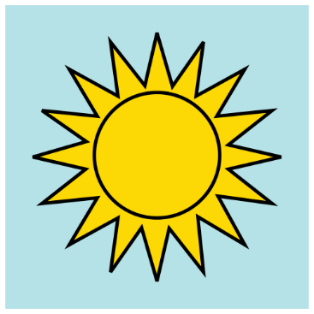 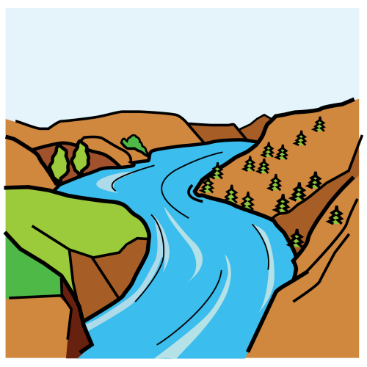 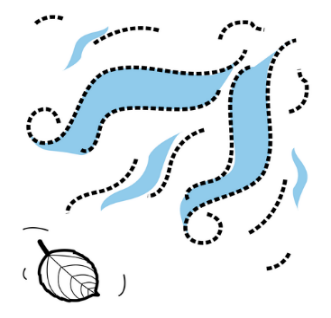 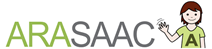 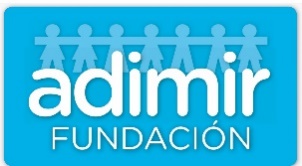 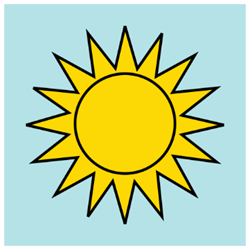 EL SOL             NOS DA…
LUZ  Y CALOR  A LAS PERSONAS,  A LAS PLANTAS Y 

 A LOS ANIMALES PARA PODER VIVIR.
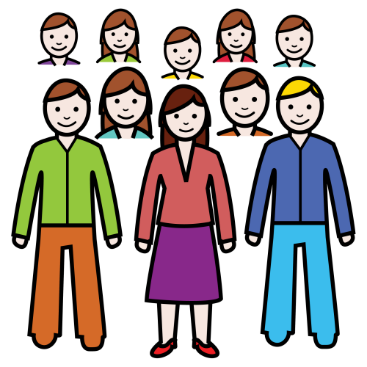 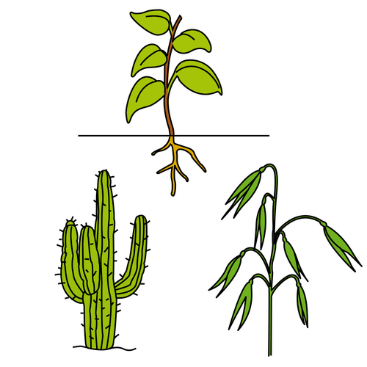 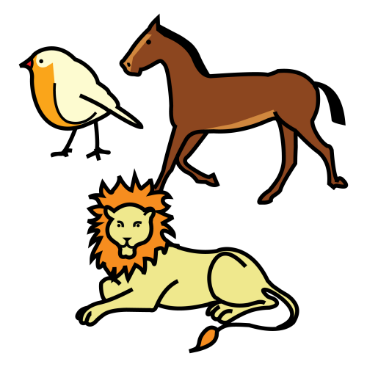 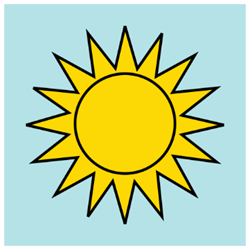 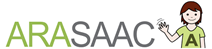 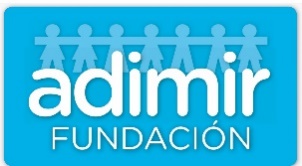 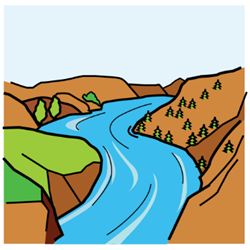 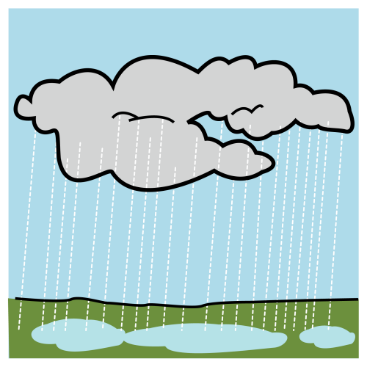 EL AGUA
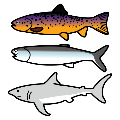 LOS SERES VIVOS NECESITAN  
EL AGUA PARA VIVIR.
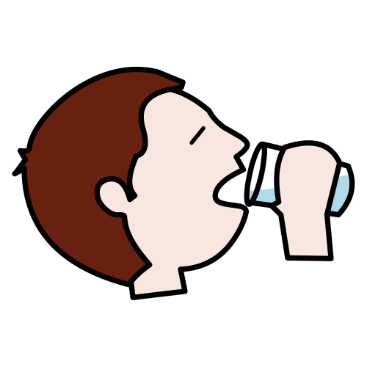 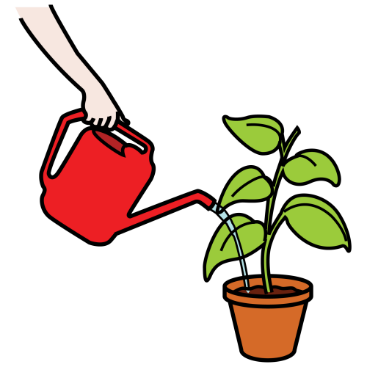 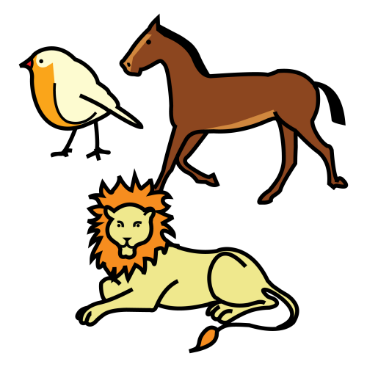 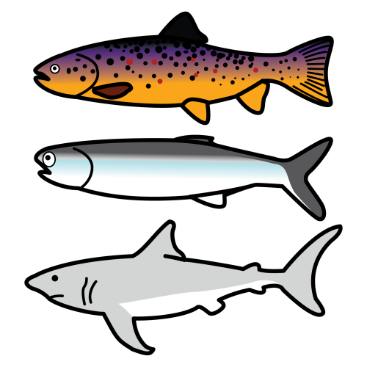 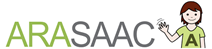 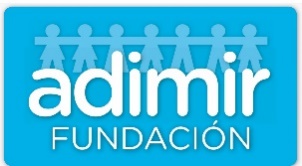 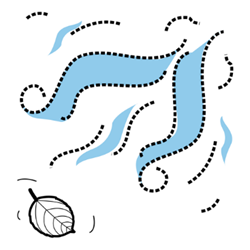 EL AIRE
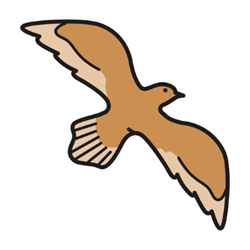 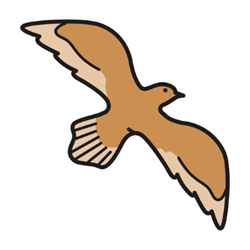 EL AIRE  ES  NECESARIO  PARA  RESPIRAR.  
SIN  EL AIRE  NO HAY  VIDA .
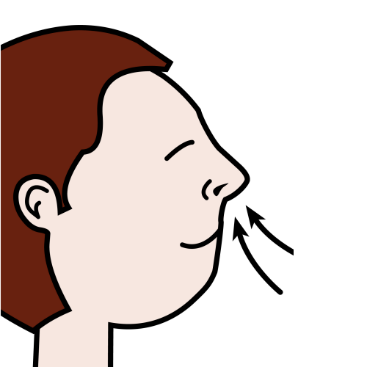 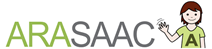 HAY MUCHOS TIPOS DE SERES VIVOS.
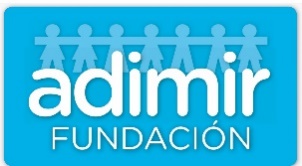 LOS SERES VIVOS NACEN, SE ALIMENTAN, CRECEN, SE RELACIONAN, SE REPRODUCEN Y, FINALMENTE, MUEREN.
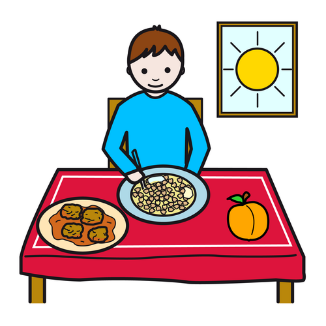 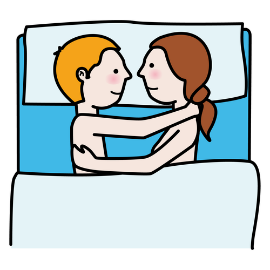 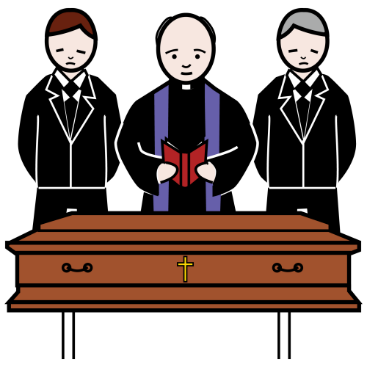 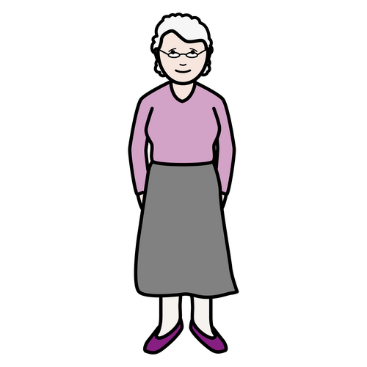 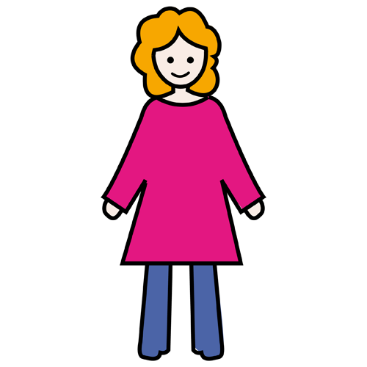 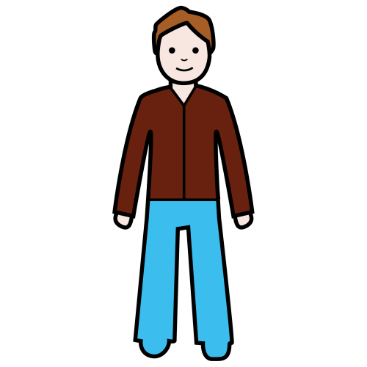 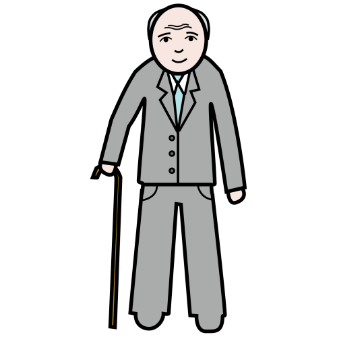 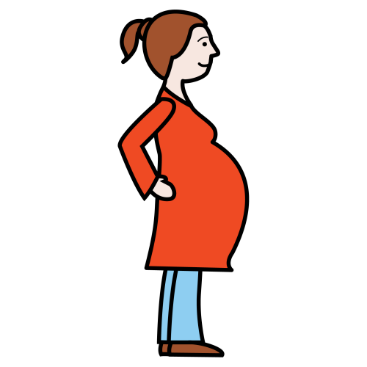 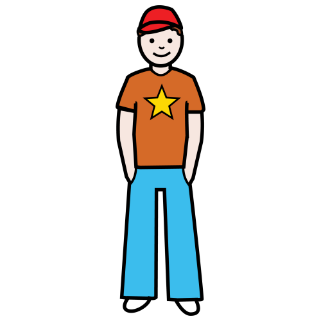 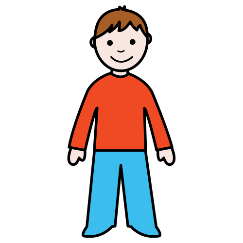 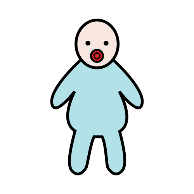 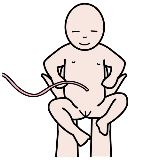 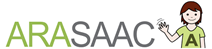 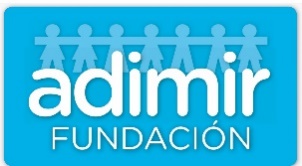 LOS ANIMALES
LOS  ANIMALES  COMEN  OTROS  SERES VIVOS (ANIMALES Y PLANTAS)




LOS ANIMALES SE PUEDEN MOVER DE UN LUGAR A OTRO.
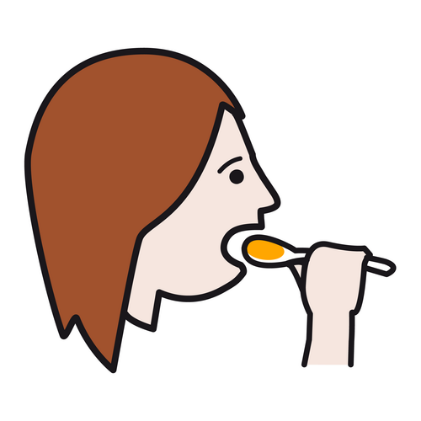 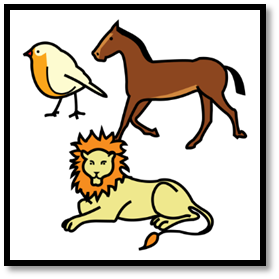 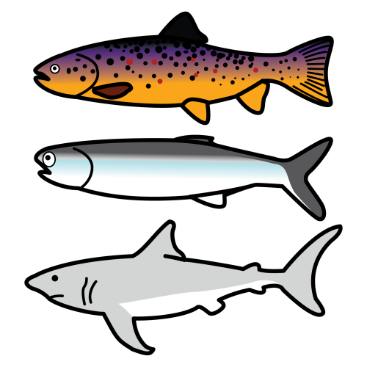 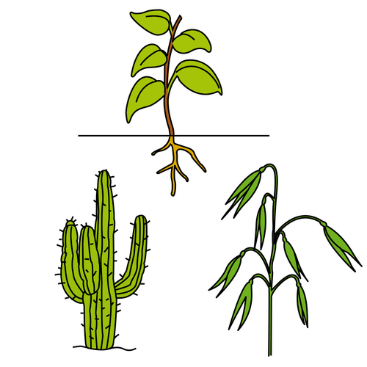 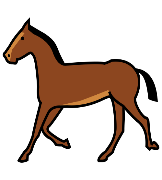 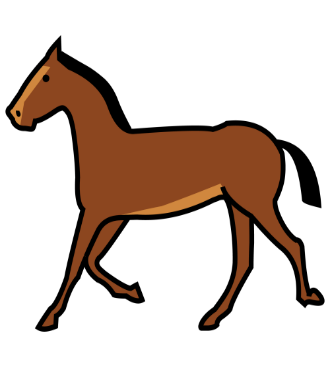 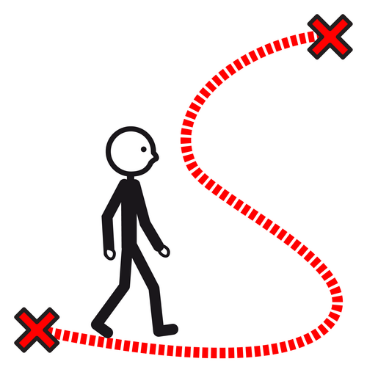 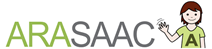 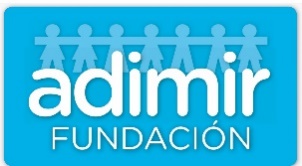 LAS PLANTAS
LAS PLANTAS NO SE MUEVEN.

LAS PLANTAS FABRICAN SU PROPIO ALIMENTO.
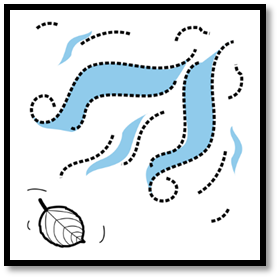 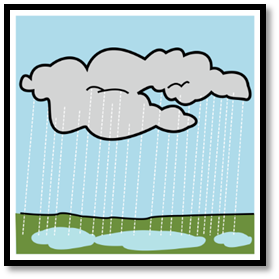 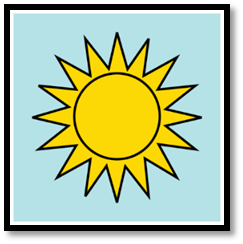 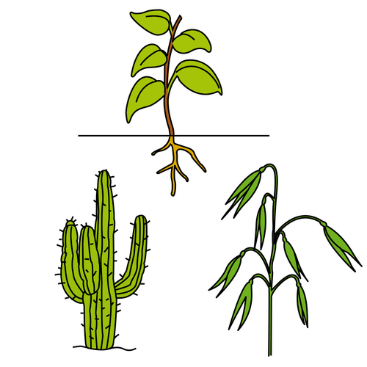 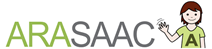 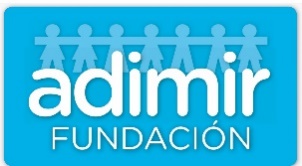 LAS ALGAS
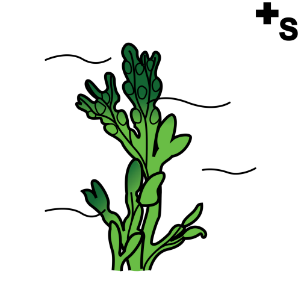 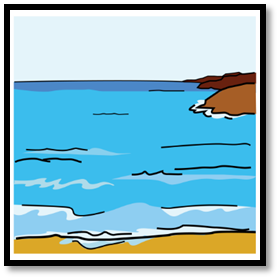 VIVEN EN EL MAR.


SE  FABRICAN  SU  PROPIO  ALIMENTO COMO LAS PLANTAS.
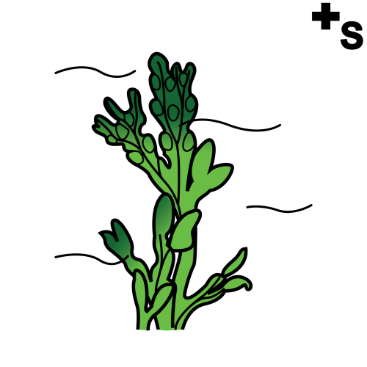 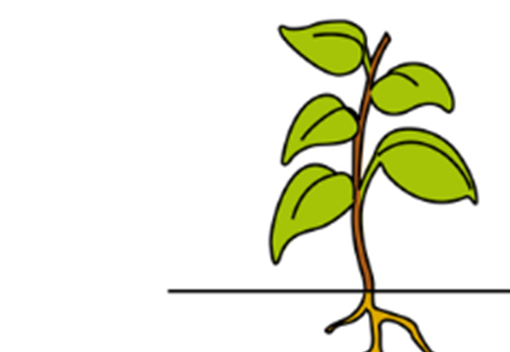 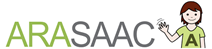 LOS HONGOS
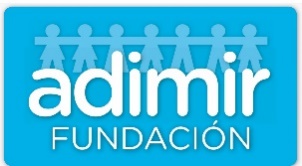 NO SE MUEVEN DE UN LUGAR A OTRO.




SON DIFERENTES A LAS PLANTAS.
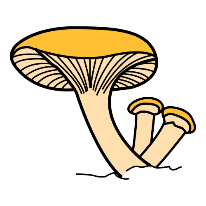 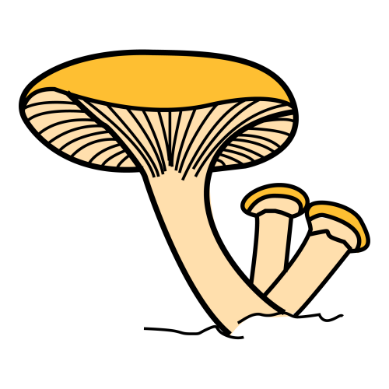 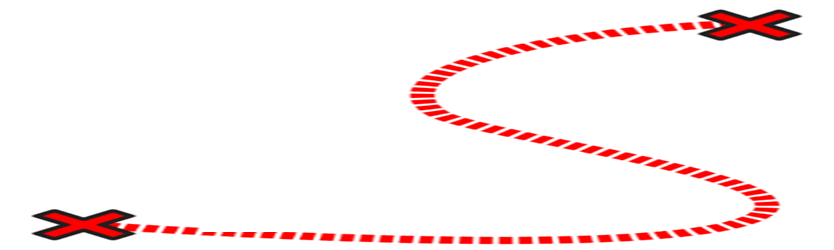 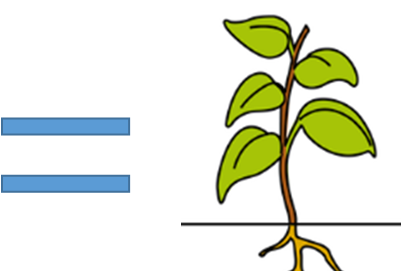 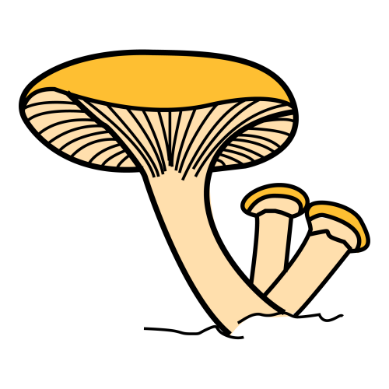 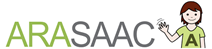 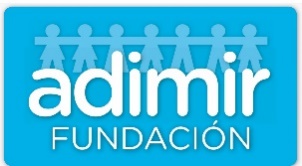 LAS BACTERIAS
SON SERES VIVOS MUY PEQUEÑOS.
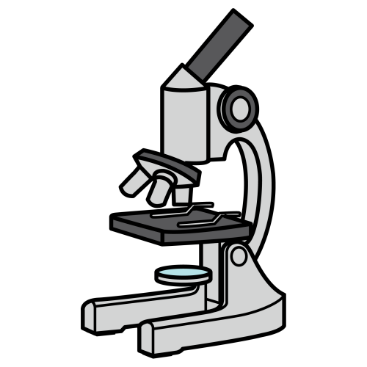 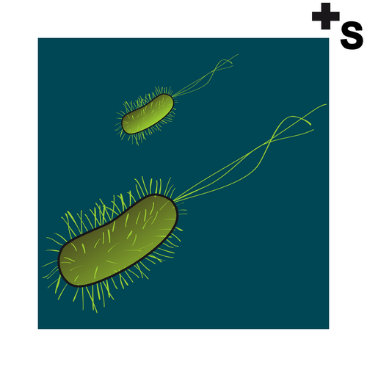 TAMBIÉN SE DENOMINAN MICROBIOS.
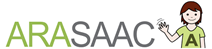